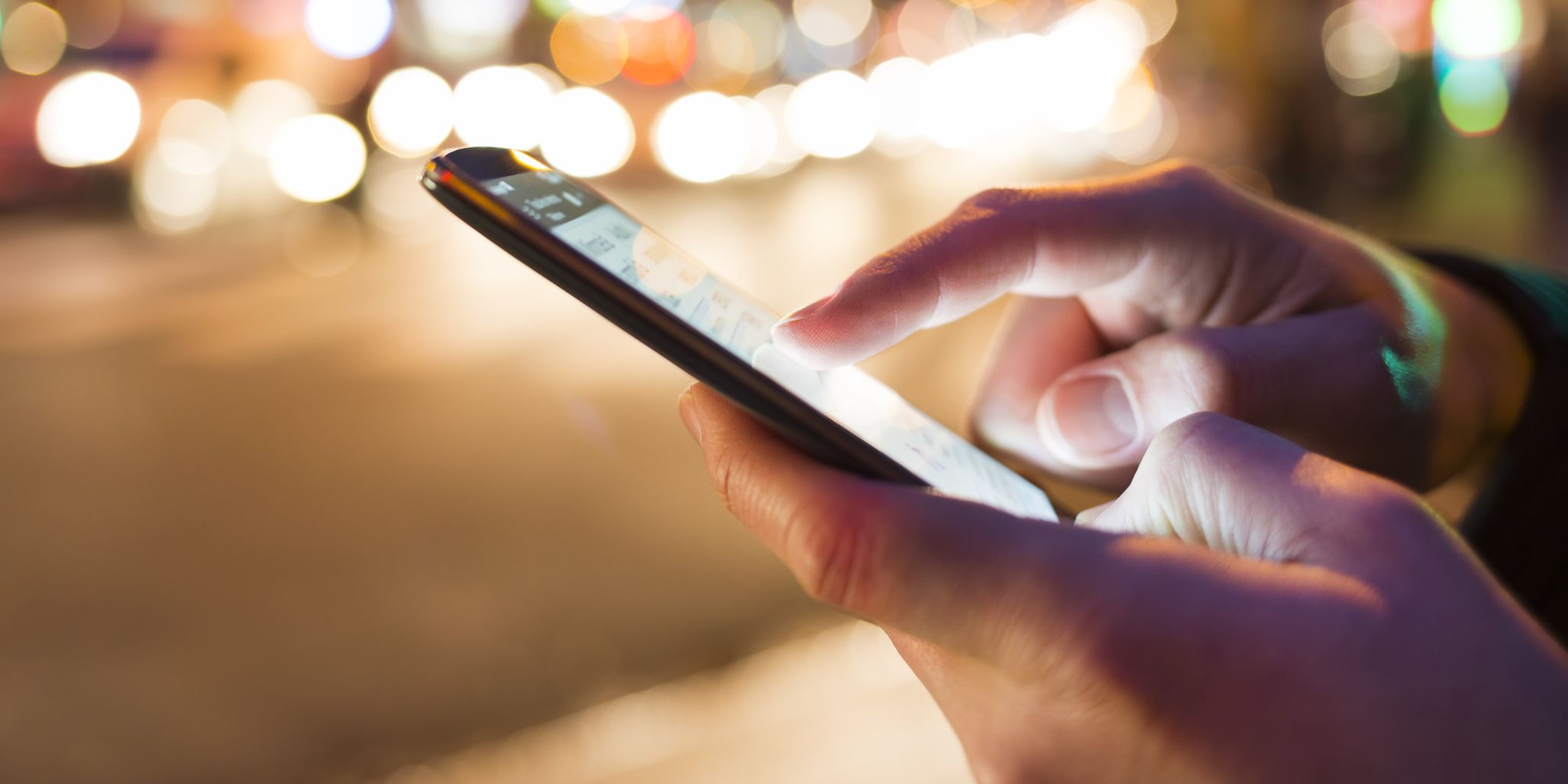 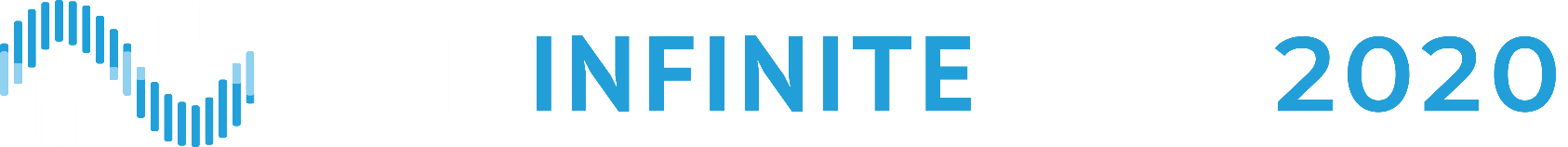 The Infinite Dial 2020
Australia
#InfiniteDial
Presentation Outline
STUDY overview & methodology
Radio & Radio simulcast
In-Car
Media
Podcasting
online audio streaming services
Smart speakers
Observations
Online audio
Study Overview
Infinite Dial Australia explores the penetration of online digital audio in Australia, as well as the online platforms and technologies that Australians are using
The Infinite Dial is the longest-running survey of digital media consumer behaviour in America
The Infinite Dial Australia report mirrors the Infinite Dial U.S. reports, which have been undertaken annually since 1998 by Edison Research, and cover a wide range of online digital media topics
This is the fourth annual Infinite Dial Australia report
This study is designed to allow for direct comparisons between the Australian and U.S. markets
Study Methodology
In the first quarter of 2020, prior to the COVID-19 pandemic, Edison Research conducted a national telephone survey of 1,014 Australians age 12 and older
Data weighted to national 12+ population figures
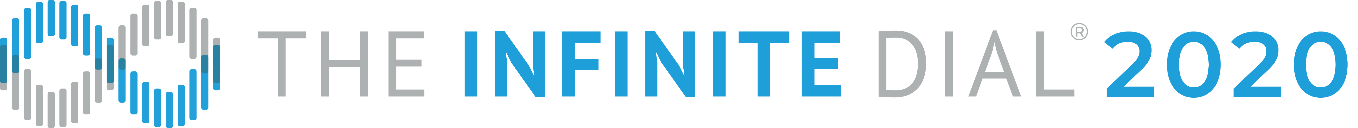 Radio & Radio Simulcast
Listening to Radio Content: Live Radio or Catch-up Podcasts in the Last Month
Total Australian Population 12+
% Listened to over-the-air or online AM/FM/DAB+ Radio for at least 15 minutes in last month or catch-up podcasts at least once a month
Listening to Radio Content: Live Radio or Catch-up Podcasts in the Last Week
Total Australian Population 12+
% Listened to over-the-air or online AM/FM/DAB+ Radio for at least 15 minutes in last week or catch-up podcasts at least once a week
Listening to AM/FM/DAB+ Radio in the Last Week
Total Australian Population 12+
Listening to AM/FM Radio in the Last Week
GermanY, south Africa MAJOR METRO COMMERCIAL, u.S., AUSTRALIA, AND Canada Populations age 18+
% Listening to AM/FM Radio in last week
AM/FM Radio INCLUDES BOTH OVER-THE-AIR AND ONLINE
Source Used Most Often to Listen to Online AM/FM/DAB+ Radio
Base: Australian Population 12+ who listened to Online am/fm/dab+ radio in last month
Aggregator
(SUCH AS RadioApp or Tunein)
Radio Station’s website
Radio Station’s app
on mobile device
Don’t Know
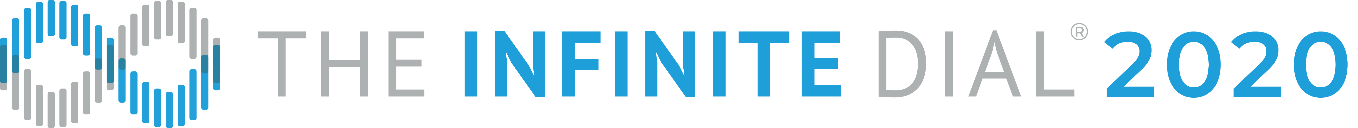 In-Car Media
Audio Sources Used in Car
Base: Australian 18+ and Have Driven/Ridden in Car in last month; 87%
% using audio source in car
*Such as Spotify, youtube, or apple music
Audio Sources Used in Car
Base: Age 18+ and Have Driven/Ridden in Car in last month
% using audio source in car
*Such as Spotify, youtube, or apple music
Audio Source Used Most Often in Car
Base: Australian 18+, have Driven/Ridden in Car in last month, and use any audio source in car
Owned
music
AM/FM
streams
aM/FM/DAB radio
Internet-Only
audio
other
[Speaker Notes: Owned music includes CDs and digital files]
Online Audio Listening in Car Through a Cell Phone
Total Australian Population 12+
% EVER Listened to online audio In a car through a cell phone
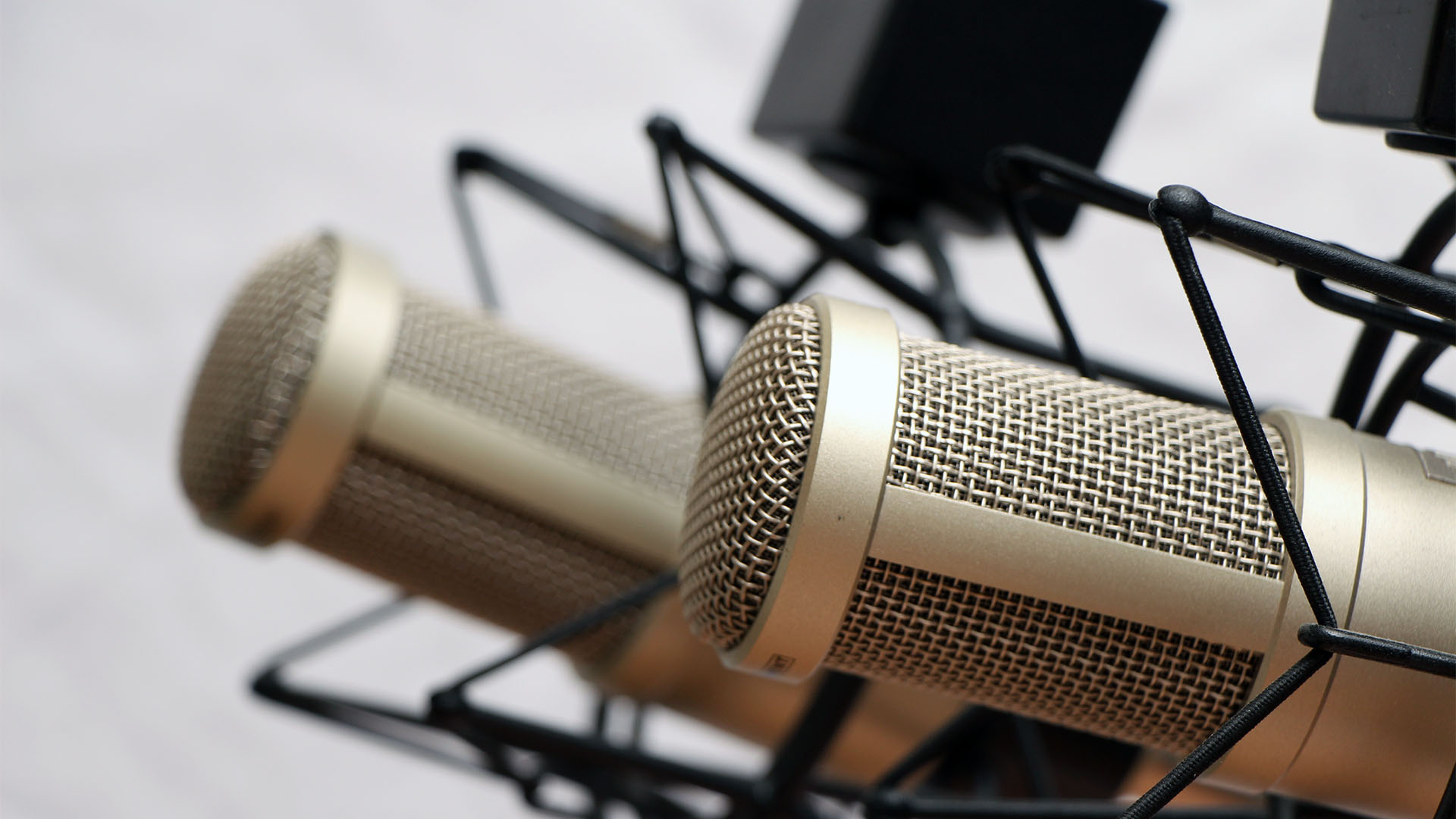 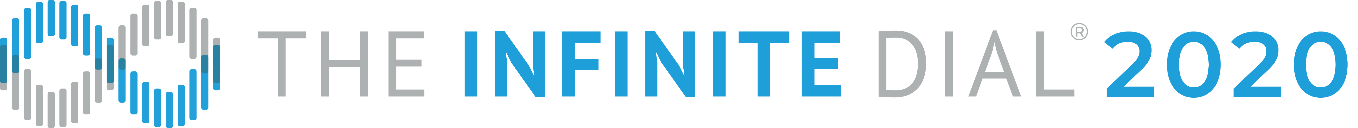 Podcasting
Podcasting Awareness
Total Australian Population 12+
% Aware of the term “podcasting”
Podcasting Awareness
Populations 12+
% Aware of the term “podcasting”
Monthly Podcast Listening
Total Australian Population 12+
% Listened to a podcast in last month
Monthly Podcast Listening
Populations 12+
% Listened to a podcast in last month
Weekly Podcast Listening
Total Australian Population 12+
% Listened to a podcast in last Week
Weekly Podcast Listening
Populations 12+
% Listened to a podcast in last Week
Podcast Listening Locations
Base: Australian 12+ and Ever Listened to a podcast; 32%
% Listened to a podcast in location
Device Used Most Often to Listen to Podcasts
Base: Australian 12+ and Ever Listened to a podcast; 32%
Smartphone/Tablet/portable device
Computer
other
In-Car Entertainment system
Frequency of Listening to Podcasts
Base: Australian 12+ and Ever Listened to a podcast; 32%
“How often would you say you listen to podcasts?”
Amount of Podcast Episode Listened to
Base: Australian 12+ and Ever Listened to a podcast; 32%
“Think about the audio podcast episodes you listen to.  Do you typically listen to…?”
Podcasts Downloaded and Listened to Later
Base: Australian 12+ and EVER DOWNLOAD PODCASTS TO LISTEN LATER; 16%
“When did you listen to the last podcast you downloaded and listened to at a later time?”
Number of Podcasts Listened to in Last Week
Base: Australian 12+ and Listened to podcast in last week; 17%
Australian weekly podcast listeners averaged
Six podcasts
in the last week
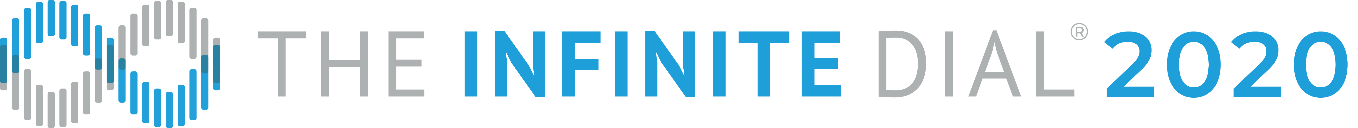 Online Audio
Average Time Spent Listening to Online Audio
Base: Australian 12+ Weekly Online Audio Listeners
Hours:Minutes in last week
Online Audio = Listening to AM/FM/dab+ radio stations online and/or listening to streamed audio content available only on the Internet
Devices Used to Listen to Online Audio
Base: Australian 12+ who ever listened to online audio
% currently ever listen to online audio through device
Online Audio = Listening to AM/FM/dab+ radio stations online and/or listening to streamed audio content available only on the Internet
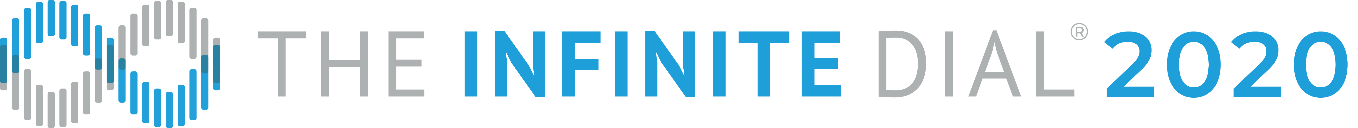 Smart Speakers
Smart Speaker Awareness
Germany, south Africa MAJOR METRO COMMERCIAL, u.S., AUSTRALIA, and Canada Populations age 18+
% Aware of Any Smart Speaker Brand
Smart Speaker Ownership
Total Australian Population 12+
% owning a Smart Speaker Brand
Smart Speaker Ownership
Populations 12+
% owning a Smart Speaker
Smart Speaker Ownership
Germany, south Africa MAJOR METRO COMMERCIAL, u.S., AUSTRALIA, and Canada Populations age 18+
% own Any Smart Speaker Brand
Smart Speaker Ownership
Total Australian Population 12+
% owning Smart Speaker Brand
< 1%
Number of Smart Speakers in Household
Base: Australian Age 12+ Smart Speaker Owners
Mean
# of smart speakers
Three
or more
Two
One
1.4
1.7
Number of Smart Speakers in Household
Base: Age 12+ Smart Speaker Owners
Mean
# of smart speakers
Three
or more
One
Two
1.7
2.2
Usage of Smart Speaker Compared to First Month
Base: Australian 12+ Smart Speaker Owners
“Compared to the first month you had your smart speaker, would you say you are now using your smart speaker more, less, or the same amount?”
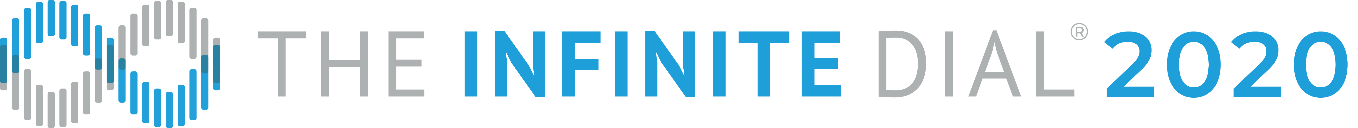 Online Audio Streaming Services
Awareness of Online Audio Streaming Services
Total Australian Population 12+
% aware of Online Audio Streaming Service
*2017-2018: Google Play All Access
Awareness of Online Audio Streaming Services
Populations 12+
% aware of Online Audio Streaming Service
Listened to Online Audio Streaming Services in Last Month
Total Australian Population 12+
% Listened to Online Audio Streaming Service in last month
<1%
*2017-2018: Google Play All Access
Free  vs. Paid Subscriptions to Online Audio Streaming Services
Base: Australian 12+ and Listened to online audio streaming service in last month
Use only the free service
Pay for a subscription
Free vs. Paid Subscriptions to Spotify
Base: Australian 12+ and Listened to Spotify in last month
Pay for a subscription
Use only the free service
Weekly Listening to Online Audio Streaming Services
Total Australian Population 12+
% Listened to Online Audio Streaming Service in Last week
*2017-2018: Google Play All Access
[Speaker Notes: iHeartRadio has a higher usage than Amazon, the lowest on this graph.. Can we swap iHeart in and take Amazon out?]
Weekly YouTube Music Usage
Total Australian Population 12+
% Used YouTube for Music or Music Videos in last week
Weekly YouTube Music Usage
Populations 12+
% Used YouTube for Music or Music Videos in last week
Observations
The audio space is extremely dynamic today, creating opportunities and threats for all players
Observations
The audio space is extremely dynamic today, creating opportunities and threats for all players
AM/FM/DAB+ Radio remains very strong and performs much more strongly than in America
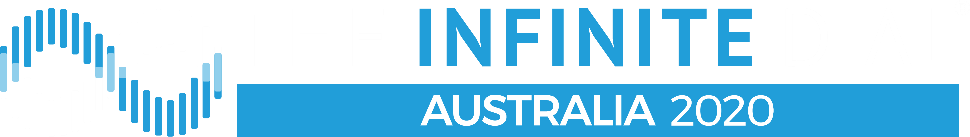 Observations
Podcasting continues to grow but lags in comparison to trends from the USA
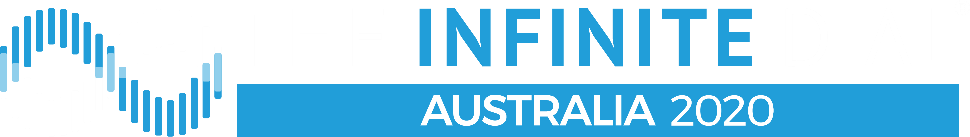 Observations
Podcasting continues to grow but lags in comparison to trends from the USA
Smart speakers represent an exciting new pathway for audio consumption
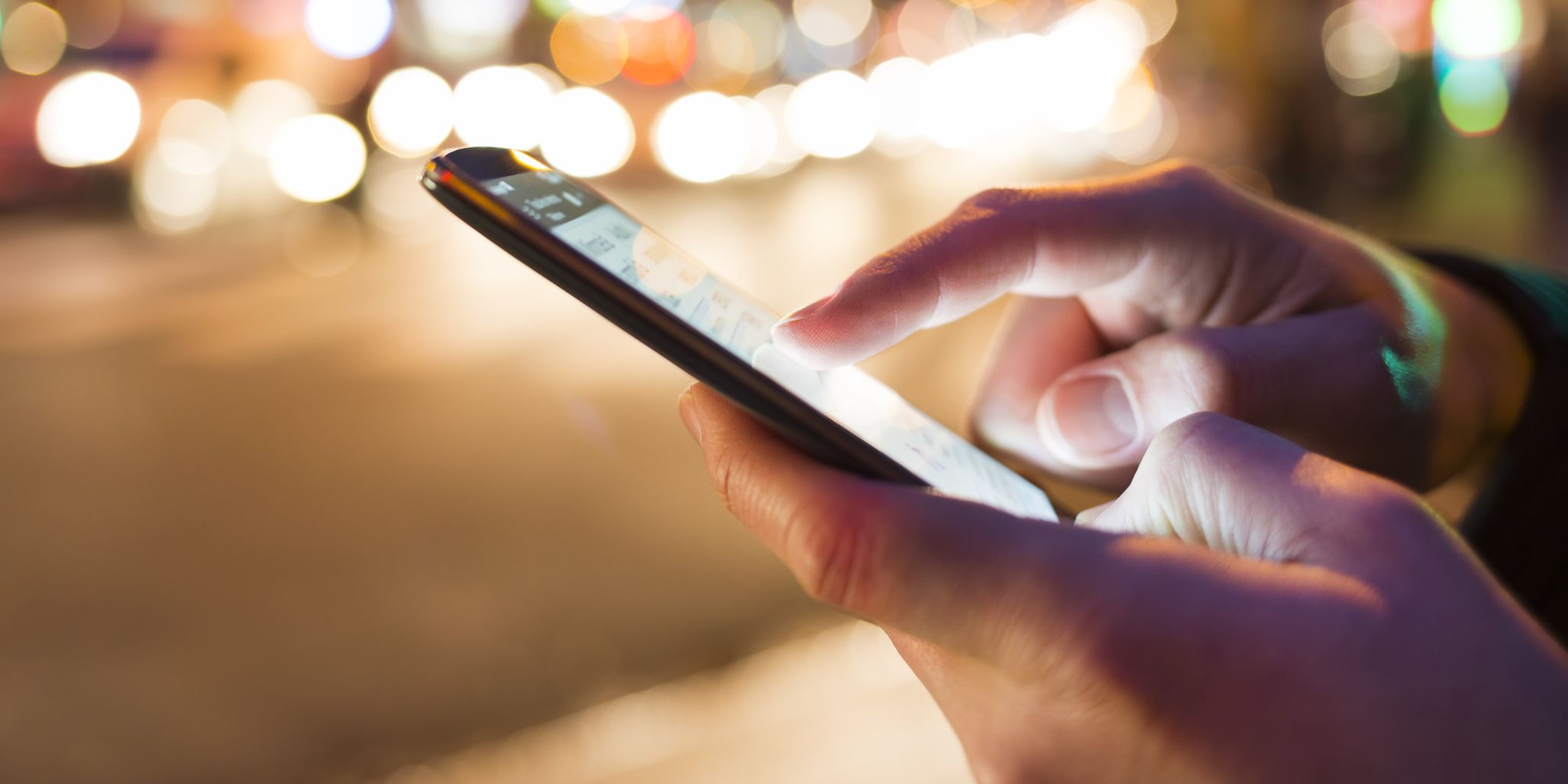 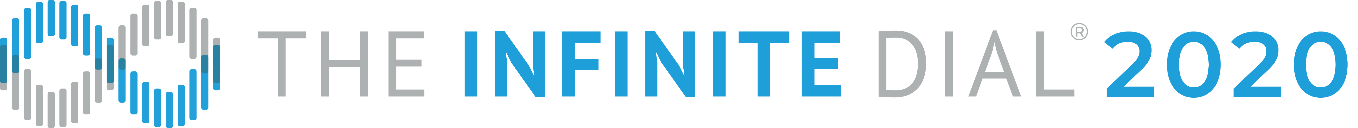 ®
The Infinite Dial  2020
Australia
#InfiniteDial